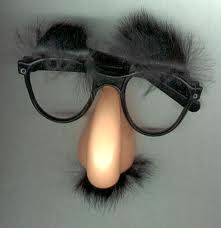 NASAL SEPTAL DISEASES
Dr.Mohammad Aloulah
Assistant Professor
Consultant ORL
ANATOMY OF NASAL SEPTUM
Consists of three parts 
      1. Columellar  septum
      2. Membranous septum
      3. Septum proper
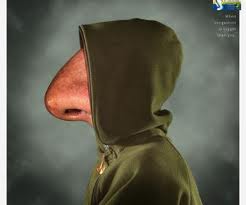 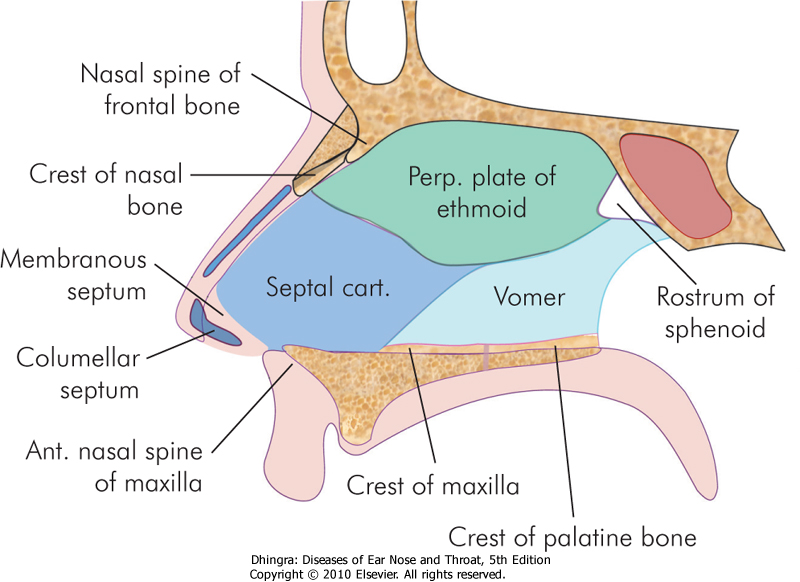 BLOOD SUPPLY OF NASAL SEPTUM
NASAL SEPTAL DISEASES
1.FRACTURES OF NASAL SEPTUM
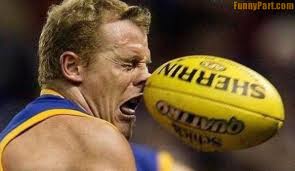 Aetiopathogenesis
Trauma
Fate of septum -   buckling 
                                 vertical or horizontal fracture
                                 crushed into pieces
Septal injuries with mucosal tear           profuse epistaxis
Septal injuries without mucosal tear          septal hematoma
Types-  1.Jarjaway fracture
                 2.Chevallet fracture
Treatment
Early recognition and treatment of septal injuries is essential.

Haematoma is drained
Complications
deviation of cartilaginous nose 

asymmetry of nasal tip, columella or the nostril
2.DEVIATED NASAL SEPTUM
Aetiology
    1. Trauma

    2. Developmental errors

    3. Racial factors 

    4. Hereditary factors
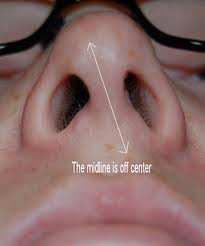 1. TRAUMA
A lateral blow on the nose may cause displacement of septal cartilage from the maxillary crest

A crushing blow from the front may cause buckling , twisting ,fractures and crushing of nasal septum 

Trauma during delivery
2 . DEVELOPMENTAL ERRORS
Nasal septum is formed by the tectoseptal process which descends to meet the two halves of developing palate in the midline

During primary and secondary dentition further developments takes place in palate

Unequal growth between palate and base of skull may cause buckling of nasal septum 

In mouth breathers-high arched palate and DNS

In cleft palate,cleft lip,dental abnormalities
3. RACIAL FACTORS
       Caucasians are more affected than African




4. HEREDITARY FACTORS
      Members of same family may have deviated   
      septum
Sites of DNS
Cartilagenous/bony/both

Anterior/posterior

High/low
Types of DNS
ANTERIOR DISLOCATION
SEPTAL SPUR
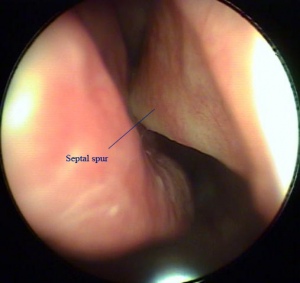 Effects of DNS
Compensatory hypertrophy of turbinates of opposite side

External deformity

Impairment of drainage to sinus

Secondary atrophic rhinits
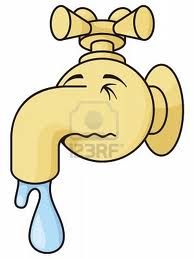 Clinical features
1 . NASAL OBSTRUCTION
Sites
          1. Vestibular
          2. At the nasal valve
          3. Turbinal
          4. Choanal
Bilateral/unilateral obstruction
COTTLE TEST
Used in nasal obstruction due to abnormality of nasal valve

In this test ,cheek is drawn laterally while patient breathes quietly.If the nasal airway improves on test side,the test is positive and indicates abnormality of vestibular component of nasal valve
2. HEADACHE

  3. SINUSITIS

  4. EPISTAXIS

  5. ANOSMIA

  6. EXTERNAL DEFORMITY

  7. MIDDLE EAR INFECTION
TREATMENT
Minor degrees of septal deviation  require no treatment


If produces mechanical nasal obstruction or other symptoms, an operation is indicated
1.SUBMUCOUS RESECTION OPERATION

Generally done in adults under  local  anaesthesia
Elevating the mucoperichondrial and mucoperiosteal flaps on either side of the septal framework by a single incision made on one side of the septum 
Removing the deflected parts of bony and cartilaginous septum 
Repositioning the flaps
2.SEPTOPLASTY
Conservative surgery
Only most deviated parts are removed
Rest of the septal framework is corrected and repositioned by plastic means.
Mucoperichondrial or mucoperiosteal flap is generally raised only in one side of the septum retaining the attachment and blood supply of the other
SEPTAL HAEMATOMA
Definition 

Collection of blood under the perichondrium or periosteum of nasal septum

Aetiology

nasal trauma 
septal surgery
bleeding disorders
Clinical features
Bilateral nasal obstruction and mouth breathing

Frontal headache 

Sense of pressure over nasal bridge

Smooth rounded swelling of the septum in both nasal fossae

Soft and fluctuant mass felt
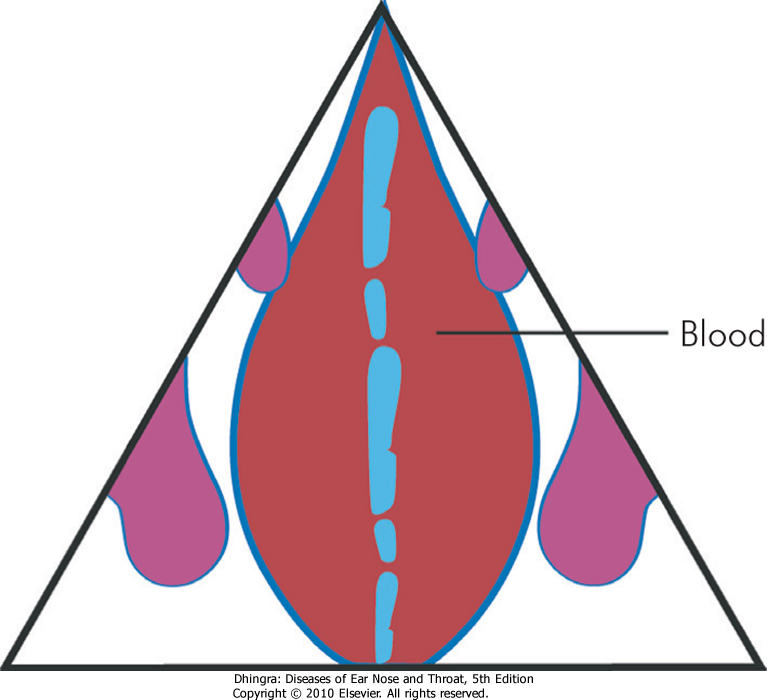 Treatment
Small haematoma- Aspiration with a wide bore sterile needle

Large haematoma-Incised and drained by a small anteroposterior incision parallel to the nasal floor

Nose is packed on both sides to prevent  reaccumulation

Antibiotics
Complications
Permanently thickened septum 

Septal abscess with necrosis of cartilage and depression of nasal dorsum
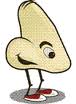 SEPTAL ABSCESS
Aetiology
Secondary infection from septal haematoma 

Furuncle of the nose  or upper lip

Acute infection such as typhoid or measles
Clinical features
Severe bilateral nasal obstruction with pain and tenderness over the bridge of nose 
fever with chills and frontal headache 
Skin over the nose -- red and swollen 
smooth bilateral swelling of nasal septum
Fluctuation elicited
Septal mucosa -- congested
Submandibular lymph nodes -- enlarged and tender
Treatment
Early drainage

Incision  made in the most dependent parts of the abscess
 
A piece of septal mucosa is excised

Pus and necrosed pieces of cartilages are removed by suction
 
Incision reopened daily for 2-3 days 

Systemic antibiotics
Complications
Depression of the cartilaginous dorsum in the supratip area

 Septal perforation 

Meningitis and cavernous sinus thrombosis
PERFORATION  OF NASAL SEPTUM
Aetiology

Traumatic perforation
   
 Injury to mucosal flaps during SMR    
 cauterization of septum with chemicals 
 Habitual nose- picking
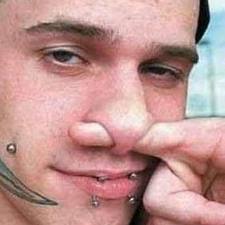 2 . Pathologic perforations

Septal abscess

Rhinolith or neglected foreign body 

Chronic granulomatous conditions like Lupus, 
    tuberculosis, leprosy, syphilis

Wegener’s granuloma
3 . Drugs and chemicals

 Prolonged use of steroids in nasal allergy

 Cocaine addicts

 Workers in certain occupations. Eg .chromium  
     plating

4.Idiopathic
Clinical features
Small anterior perforation cause whistling
    sound during inspiration or expiration

Large perforations develop crusts which 
    obstruct the nose or cause epistaxis when 
    removed
Treatment
Based on cause and size of perforation

Small perforation--closed by plastic flaps, nasal mucosal flap

Larger perforations 
   treatment aim -- to keep the nose--crust free
   By alkaline nasal douches and application of a 
   bland ointment

A thin silastic button can be worn
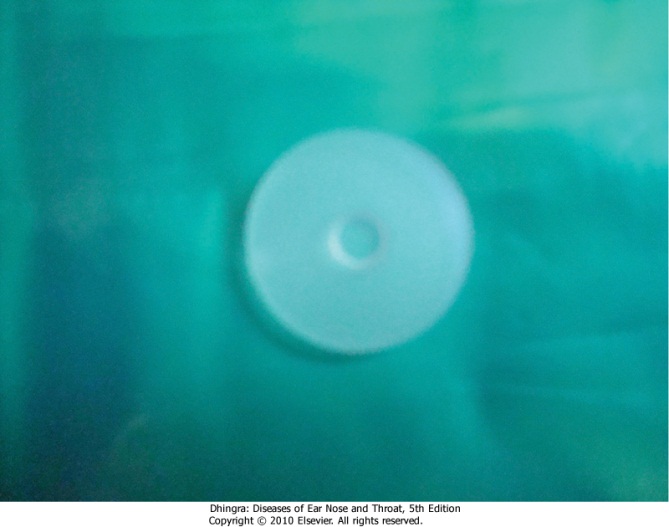 NASAL SYNECHIA
Aetiology

Adhesions between septum and lateral wall

Adhesions between middle turbinate and lateral wall

Following nasal surgery and nasal packing

Clinical features

Nasal obstruction

Sinusitis and headache
Treatment

Excision and release of adhesion

sialistic sheets between 2 surfaces

Prevention

Proper perioperative cleaning

Lubrication of nasal pack before insertion

Use of septal splints following surgery
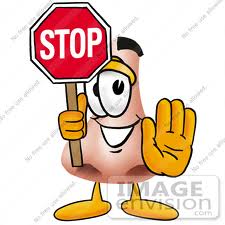 [Speaker Notes: 1-using diathermy.bipolar cautery,laser
2-for 1 wk-prevent further adhesions]